PHÒNG GIÁO DỤC VÀ ĐÀO TẠO QUẬN LONG BIÊNTrường Mầm Non Gia Thượng
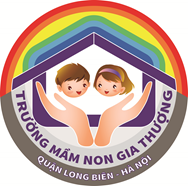 HOẠT ĐỘNG TẠO HÌNH
ĐỀ TÀI: TRANG TRÍ ĐÈN LỒNG
LỨA TUỔI: 24 – 36 THÁNG 
NGƯỜI THỰC HIỆN : Nguyễn Thị Hồng Hoa
THỜI GIAN: 12-15 PHÚT
I: MỤC ĐÍCH , YÊU CẦU
1. Kiến thức: 
  - Trẻ nhận biết đèn lồng. Cảm nhận được vẻ đẹp của  đèn lồng qua màu sắc, hình dáng.
  - Gọi được tên sản phẩm của mình.
  * Kỹ năng:
  - Rèn kỹ năng chấm hồ, dán hình đúng vệt chấm hồ, lau tay vào khăn.
* Thái độ
  - Trẻ hứng thú tham gia hoạt động.
  - Giữ gìn vệ sinh sạch sẽ.
II: CHUẨN BỊ
Đồ dùng của cô: 
- Bài giảng điện tử
- Bảng tương tác
Đồ dùng của trẻ: 
- Giấy, hồ dán, khăn lau tay
III: CÁCH TIẾN HÀNH
1. Ổn định tổ chức: 
Cô và trẻ cùng chơi trò chơi: 
“Chiếc túi kì diệu”.
2. Phương pháp, hình thức tổ chức:* Quan sát, nhận xét mẫu.- Cô có cái gì đây?- Đèn lồng có màu gì?- Cô dùng nguyên vật liệu  gì để trang trí đèn lồng?
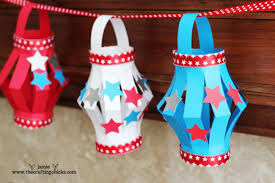 CÔ LÀM MẪU
* Cô làm mẫu:
Cô dùng ngón tay trỏ ( tay cầm thìa) chấm vào hồ và bôi vào mặt sau của bông hoa, quả bóng, trái tim… Sau đó dán lên chiếc đèn lồng chưa được trang trí. 
- Khi thực hiện hỏi trẻ:
+ Cô đang làm gì đấy?
+ Cô làm thế nào?
+ Cô dán quả bóng màu gì?
- Cho 1 trẻ khá lên làm cho các bạn xem, cho trẻ nhận xét và cô nhận xét: Bạn chọn màu gì? Bạn dán được hình gì?
- Cho trẻ làm động tác dán hình bằng tay không?
- Cô củng cố cách ngồi, cách chấm hồ, lau tay vào khăn cho trẻ.
- GD trẻ biết giữ gìn đồ dùng sạch sẽ.
* TRẺ THỰC HIỆN:
- Cô cho trẻ thực hiện,cô chú ý quan sát, động viên trẻ chọn màu và dán hình.
* Nhận xét sản phẩm:
Cho trẻ lên treo sản phẩm của mình và nhận xét bài của mình, của bạn:
+  Con thích sản phẩm nào? Vì sao?
+ Con đã trang trí đèn lồng như thế nào?
- Cô nhận xét bài của trẻ, động viên khen ngợi trẻ.
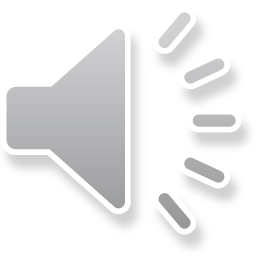 GIÁO DỤC: Cô dạy trẻ biết giữ gìn đồ dùng, đồ chơi
3. Kết thúc:
- Cô cho cả lớp chơi trò chơi bóng tròn to.